فهرست
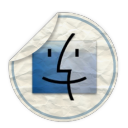 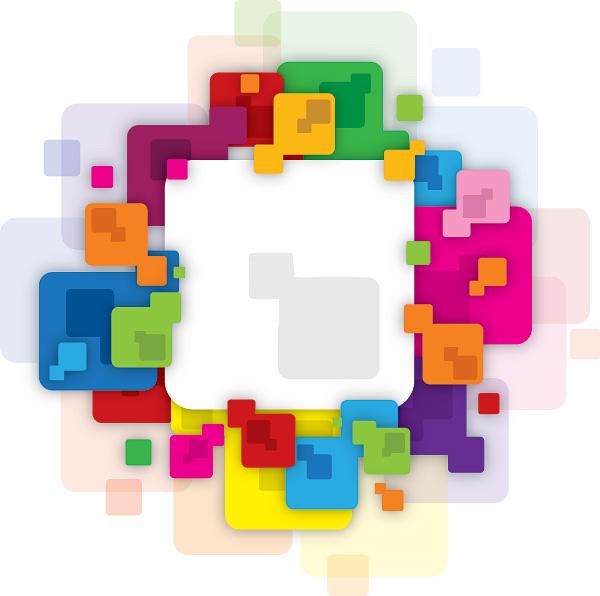 معرفی
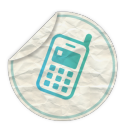 انواع ورق های فلزی
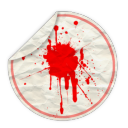 جداول استاندارد  
و ورق های  فلزی
جداول ورق های فلزی
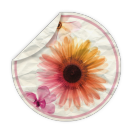 گالری تصاویر
Shahbazi.tk
Yaqooot.mihanblog.com
دبیرستان دوره اول متوسطه شهید مهدوی
جداول استاندارد   و  ورق های   فلزی
نام  دبیر   : آقای بیات
نویسنده     : محمد صالحی
بازگشت
انواع ورق های فلزی
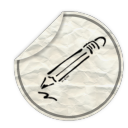 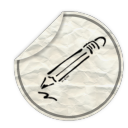 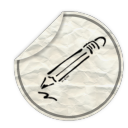 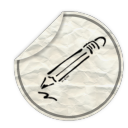 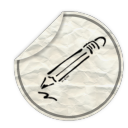 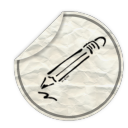 ورق های روغنی
ورق های سیاه
ورق های گالوانیزه
ورق های رنگی
ورق های اسید شویی
ورق های تین پلیت
فهرست
صفحه اصلی
ادامه
Yaqooot.mihanblog.com
انواع ورق های فلزی
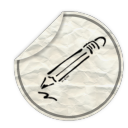 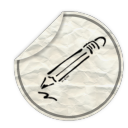 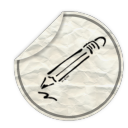 ورق های روغنی
ورق های سیاه
ورق های گالوانیزه
فهرست
ادامه
Yaqooot.mihanblog.com
ورق های روغنی
نامگذاری ورق های روغنی را اصطلاحی عامیانه و بر مبنای وضعیت ظاهری این نوع ورق شکل داده است.
ورق های فولادی (فلزی) به دو صورت کلی نورد (تولید) می شوند.نورد سرد (ورق روغنی )نورد گرم ( ورق سیاه )
فهرست
ادامه
Yaqooot.mihanblog.com
ورق های روغنی
نام دیگر ورق روغنی ورق با نورد سرد است.ورق روغنی در واقع اصطلاح عامیانه ورق هایی است که با تکنولوژی نورد سرد تولید می شوند. در این فرآیند ورق های با ضخامت بالا توسط نورد به ضخامت های پایین تر تبدیل می شوند. در این فرآیند به علت استفاده از نورد سرد کیفیت ظاهری ورق های نورد شده بسیار عالی می باشد، از ین رو از این نوع ورق ها بیشتر در کاربردهایی که ورق ظاهر جسم را تشکیل می دهد استفاده می شود. ورق های روغنی بسته به نوع آلیاژ و همچنین عملیات حرارتی صورت گرفته بر روی آنها به چند دسته کلی تقسیم می شوند:
فهرست
ادامه
Yaqooot.mihanblog.com
ورق های روغنی
ورق های روغنی به طور کلی و استاندارد از ضخامت ۳۰ صدم میلی متر الی ۳ میلی متر تولید می شوند و دارای دو عرض استاندارد ۱۰۰ سانتی متر و ۱۲۵ سانتی متر هستند.ورق های روغنی ای که در بازار ایران پرکاربرد ترند را شرکت های فولاد مبارکه اصفهان ، شرکت هفت الماس ، و شرکت فولاد غرب تولید می نمایند. و در مورد ورق های روغنی خارجی نیز معمولا ورق های روس و قزاق پرکاربد و همچنین در بازار موجود هستند.
فهرست
ادامه
Yaqooot.mihanblog.com
ورق های روغنی
ورق های نورد سرد (ورق روغنی ) پایه تولید ورق های گالوانیزه ( ورق سفید ) هستند.در ضمن ورق های رنگی گالوانیزه ( ورق رنگی ) از ورق گالوانیزه تولید می شود. پس صراحتا می توان نتیجه گرفت که پایه تولید ورق رنگی نیز همین ورق های نورد سرد (روغنی ) هستند.ورق های روغنی یا نورد سرد دارای وزن استاندارد ویژه هستند که تقریبا با آهن معمولی یکسان می باشد.جدول زیر حدود وزن ورق های نورد سرد (ورق روغنی ) را نشان می دهد:
فهرست
ادامه
Yaqooot.mihanblog.com
ورق های روغنی
فهرست
Yaqooot.mihanblog.com
ورق های روغنی
فهرست
ادامه
Yaqooot.mihanblog.com
ورق های  سیاه
ورق سياه در ۲ نوع ورق سياه صنعتي و ورق سياه معمولي و در استانداردهاي مختلف توليد مي شود كه 
ورق سياه ST ۳۷ بيشتر براي مصارف ساختماني(ساختمان ها-سوله ها و ...) مصرف مي شود ولي ورق هاي صنعتي در مصارف و پروژه هاي صنعتي كاربرد دارد از قبيل سد سازي، پروژه هاي پتروشيمي، مخزن سازي و .... اين اقلام در دو شكل مختلف وارد بازار مي شود: رول و شيت (البته ورق تنها تا ضخامت ۱۵ ميل مي تواند در دو شكل رول و يا شيت وارد بازار شود و از سايز ۱۵ ميل به بالا تنها به صورت شيت خام وارد بازار مي شود.) هر دوي اين دو شكل ورق قابل برش به سايز هاي مختلف مي باشد.
فهرست
ادامه
Yaqooot.mihanblog.com
کاربرد ورق های سیاه
ورق های نورد گرم (ورق سیاه ) در صنایع مختلفی از جمله صنعت ساختمان ، تانکر سازی ، خودروسازی ، مخازن خاص ، کشتی سازی و صنایع سنگین فلزی و ... کاربد دارند.ورق سیاه به دو شکل کلی رول فرم و فابریک تولید می شوند .ضخامت ورق سیاهضخامت ورق سیاه از 1/5 میلی متر شروع شده و نهایتا به 100 میلی متر ختم می شود.
فهرست
ادامه
Yaqooot.mihanblog.com
ابعاد ورق های سیاه
ابعاد فیزیکی ورق سیاهدر حالت رول فرم عرض ورق های سیاه بسته به ضخامت چهار عرض ۱۰۰ سانت و ۱۲۵ سانت و ۱۵۰ سانت و ۲۰۰ سانت را دارا خواهند بود.طبعا در حالت رول فرم محدودیت طولی وجود نخواهد داشت.در حالت فابریک نیز بسته به مقدار سفارش می توان هر اندازه و ابعادی را تولید کرد اما بعضی ابعاد مرسوم و پرکاربرد هستند. این ابعاد مرسوم و طبیعتا موجود به شرح زیر می باشند :
·         ورق سیاه ابعاد 2000*1000 میلی متر
·         ورق سیاه ابعاد 2500*1250 میلی متر
·         ورق سیاه ابعاد 6000*1000 میلی متر
·         ورق سیاه ابعاد 6000*1500 میلی متر
·         ورق سیاه ابعاد 6000*2000 میلی متر
·         ورق سیاه ابعاد 12000*2000 میلی متر
فهرست
ادامه
Yaqooot.mihanblog.com
ابعاد ورق های سیاه
فهرست
ادامه
Yaqooot.mihanblog.com
ابعاد ورق های سیاه
نکته : برای محاسبه وزن ورق از فرمول محاسبه وزن ورق به شرح ذیل استفاده نمایید:وزن ورق سیاه = طول ورق(میلی متر) * عرض ورق (میلی متر) *ضخامت (میلی متر)* چگالی ورقچگالی آهن : در حالت استاندارد عدد 7.86 تعریف شده است اما برای محاسبه منطقی بهتر است از عدد ۸ استفاده نمایید. ۸ عدد تجربی است که تلورانس ضخامت را پوشش می دهد.
فهرست
ادامه
Yaqooot.mihanblog.com
ورق  رنگی
ورق رنگیمعمولاً ورق های گالوانیزه را در کوره های خاص رنگ پاشی می کنند تا ورق رنگی تولید شود. ورق های رنگی در سقف سالن ها و کانکس مورد استفاده است. ورق های رنگی در رنگ های متنوعی تولید می شود که دارای استاندارد یکسانی در تمام دنیا می باشد. این استاندارد به نام رال رنگ شناخته می شود، تقریبا بیش از ۱۶ رنگ متنوع ورق رنگی تولید می شود که عبارتند از: سفید یخچالی - رال ۹۰۱۶ ، کرم - رال ۹۰۱۰ ، قرمز - رال ۳۰۰۰ ، قرمز گوجه ای - رال ۳۰۲۰ ، آبی نیسانی - رال ۵۰۱۵ ، آبی کاربنی - رال ۵۰۱۸ ، نارنجی - رال ۲۰۰۴ و رال ۲۰۰۳ ، زرد - رال ۱۰۲۳ ، زرد لیمویی - رال ۱۰۲۸ ، بنفش - رال ۴۰۰۵ ، سبز چمنی - رال ۶۰۲۴ ، سبز تیره - رال ۶۰ 18 ، صورتی - رال ۴۰۰۳ ، قهوه ای رنگ سفال - رال ۸۰۰۴ ، قهوه ای سوخته ۸۰۱۸
فهرست
ادامه
Yaqooot.mihanblog.com
تین پلیت
ورق تین پلیتبه ورق هایی با ضخامت ۰.۱۶ میلی‌متر تا ۰.۴۵ میلی‌متر گفته می‌شود که بیشتر جهت قوطی‌های چای ، کنسرو ، مواد غذایی و روغن‌های نباتی استفاده می‌شود کهجهت مصون سازی مواد غذایی یک لایه قلع روی ورق سرد (روغنی)ST۱۲ پوشیده شده است. گاهی اوقات دو طرف ورق قلع یکسان ندارد (یک طرف ۲.۸ و طرف دیگر ۵.۶) که طرف قلع بیشتر جهت داخل ظرف و طرف قلع کمتر جهت بیرون ظرف مورد استفاده قرار می‌گیرد. تین پلیت ها از نظر سختی و نرمی به ۳ گروه شامل تمپر ۲ که نرم و تمپر ۳ که معمولی و تمپر ۴ که سخت بوده تقسیم می‌شود.
فهرست
ادامه
Yaqooot.mihanblog.com
ورق   گالوانیزه
آهنی است که با روی پوشانده شده باشد. این آهن ، حتی اگر پوشش آن هم شکستگی پیدا کند، از زنگ زدن محفوظ می‌ماند. ماهیت آهن گالوانیزه در آهن گالوانیزه ، بین آهن و روی ، پیلی الکتروشیمیایی تشکیل می‌شود که در آن روی به جای آهن به عنوان آند و آهن به عنوان کاتدبکار می‌رود.
فهرست
ادامه
Yaqooot.mihanblog.com
ورق   گالوانیزه
ضخامت پوشش های گالوانيزهاستانداردهای متفاوتی مينيمم ضخامت پوشش های گالوانيزه را تعيين می کنند.مينيمم ضخامت پوشش توسط گالوانيزه كنندگان تعيين مي شودمهمترين فاکتورهايی که ضخامت و ظاهر پوشش گالوانيزه را تحت تاثير قرار می دهد عبارتند از: 
·         ترکيب شيميايی فولاد 
·         شرايط سطحی 
·         کار سرد انجام شده روی فولاد قبل از گالوانيزه 
·         زمان غوطه وری در حمام 
·         نرخ خارج کردن از حمام 
·         متالورژی فرايند گالوانيزه 
·         نرخ سرد کردن فولاد
فهرست
ادامه
Yaqooot.mihanblog.com
گالوانيزه با روش غوطه وری گرم چيست ؟
فرايند خوردگی در مجاورت آب ، اکسيژن و ساير عناصر خورنده موجود در محيط ، که بر سطح فولاد نفوذ می کنند ، تشديد می شود ،حبابهای ناشی از زنگ زدگی سریعاً رشد کرده و زمانی که اين حباب ها مي ترکند ،آثار زنگ زدگی بر سطح فولاد کاملا آشکار می گردد و نياز به ترميم يا جايگزينی قسمت آسيب ديده (پوسته شده)می باشد . راه حل اين مشکل پوشش گالوانيزه می باشد، که از يک سری لايه های آلياژی روی- آهن در اندازه های مولکولی تشکيل شده ، که بصورت متالورژيکی به سطح ورق می چسبند و مانع از پيشروی سريع فرايند خوردگی شده و منجر به محافظت فولاد در برابر خوردگی می شود.
فهرست
ادامه
Yaqooot.mihanblog.com
ورق   اسید شویی
ورق‌های اسید شویی شده نیز از ورق‌های گرم تولید می‌شود که طی پروسه ایی اسید شویی می‌شوند و زغال‌های سطحی ورق و مقداری از ناخالصی‌ها گرفته می‌شود و قدری ظاهر ورق براق‌تر می‌شود یعنی نزدیک به ورق روغنی است
فهرست
ادامه
Yaqooot.mihanblog.com
ورق   اسید شویی
به فرآیندی که طی آن چربی های روی ورقی که توسط نورد گرم به ضخامت دلخواه رسیده است، با استفاده از اسید کلریدریک از ورق زدوده می شود، اسیدشویی می گویند.بخشي از محصول توليدي در واحد نورد گرم جهت شستشوي سطح ورق بوسيله اسيد، به واحد اسيد شوئي انتقال مي يابد.در خطوط اسيدشوئي کلافها پس از باز شدن توسط قرقره هاي باز کننده وارد حوضچه هاي اسيد از نوع اسيد کلر يدر يک شده و در آنجا جهت اکسيدزدايي شسته مي شو ند. اين کلاف ها پس از شسته شدن و خارج شدن از حوضچه هاي اسيد توسط آب شسته شده و با عبور از تو نل هواي گرم خشک مي شوند.پس از عمليات اسيد شو ئي بخشي ازمحصول به صورت کلاف اسيد شوئي شده به بازار عرضه و بخش عمده آن براي توليد محصولات سرد به واحد نورد سرد انتقال مي يابد.
فهرست
ادامه
Yaqooot.mihanblog.com
کاربرد ورق اسید شویی
مصارف ساختماني: توليد لوله و پروفيل و غیره
·         اتومبيل سازي: قسمتهاي ساختماني و چرخ اتومبيل قطعات خودرو و اجزاء داخلي آن (ر ينگ و شاسي)
·         صنايع لوله سازي توليد انواع لوله هاي انتقال آب ، نفت و گاز
·         توليد مخازن گاز ،مايع و مخازن تحت فشار
·         فرم دهي مجدد جهت محصولات گالوانيزه
·         فرم دهي سرد و كشش عميق سيلندر گاز
فهرست
ادامه
Yaqooot.mihanblog.com
ضخامت و ابعاد ورق اسید شویی
ضخامت ورق اسدشوییاز ضخامت 1.5 میلی متر تا ۶ میلی متر تولید می شود.ابعاد فیزیکی ورق اسید شوییمعمولا به دو صورت رول و شیت (فابریک و برشی) توید می شوند.رول ها معمولا در دو عرض ۱۰۰ سانتی متر و ۱۲۵ سانتی متر تولید می شود.ورق های اسید شور فابریک نیز دارای ابعاد زیر هستند:ورق اسیدشور شده 1000*2000 میلی مترورق اسیدشور شده 1250*2500 میلی متروزن ورق اسیدشوییوزن ورق های اسید شویی مانند ورق های نورد گرم (سیاه) می باشند.
فهرست
ادامه
Yaqooot.mihanblog.com
ورق اسید شویی
فهرست
Yaqooot.mihanblog.com
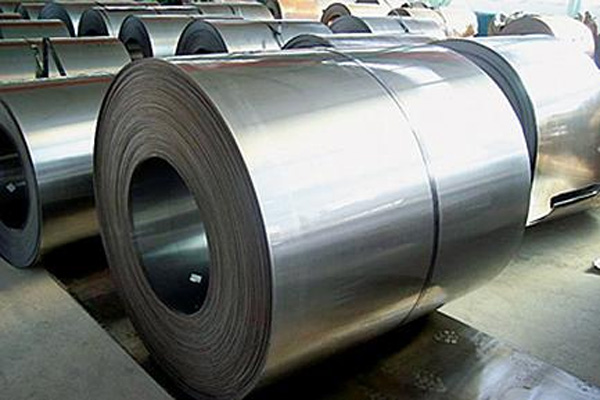 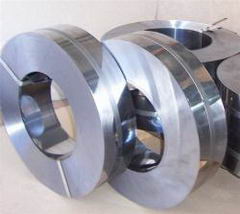 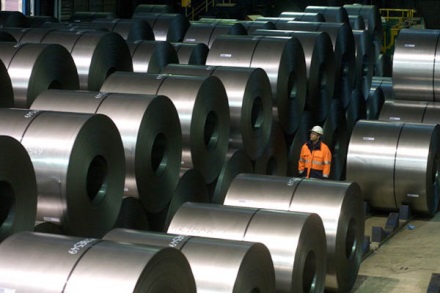 فهرست
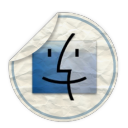 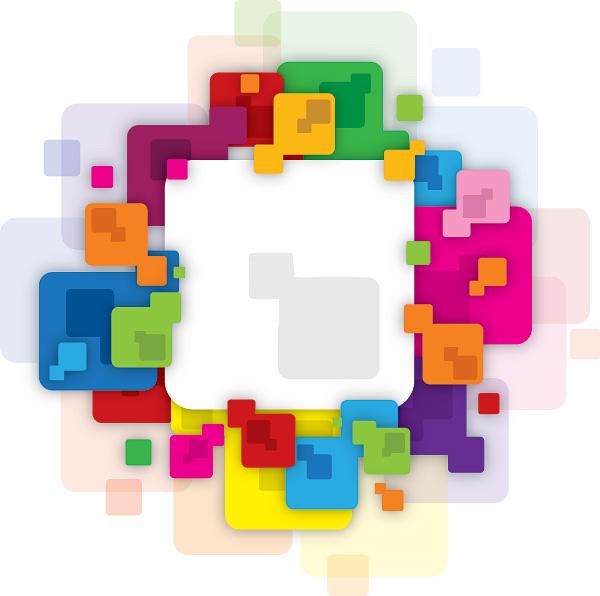 معرفی
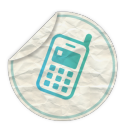 عنوان اول
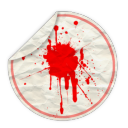 عنوان
عنوان دوم
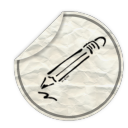 عنوان سوم
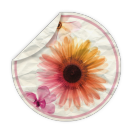 گالری تصاویر
Shahbazi.tk